RIDE 2.0 and Version 14.1“In Depth”
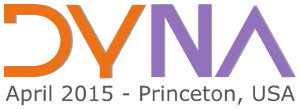 Morten Kromberg, CTO
1
Dyalog v14.1 / RIDE 2Release Cycle
No major “language” features

Plenty of work done on:
Performance
Security
Portability
User Interface Features (Windows)
V14.1 Highlights
2
V14.1 Performance
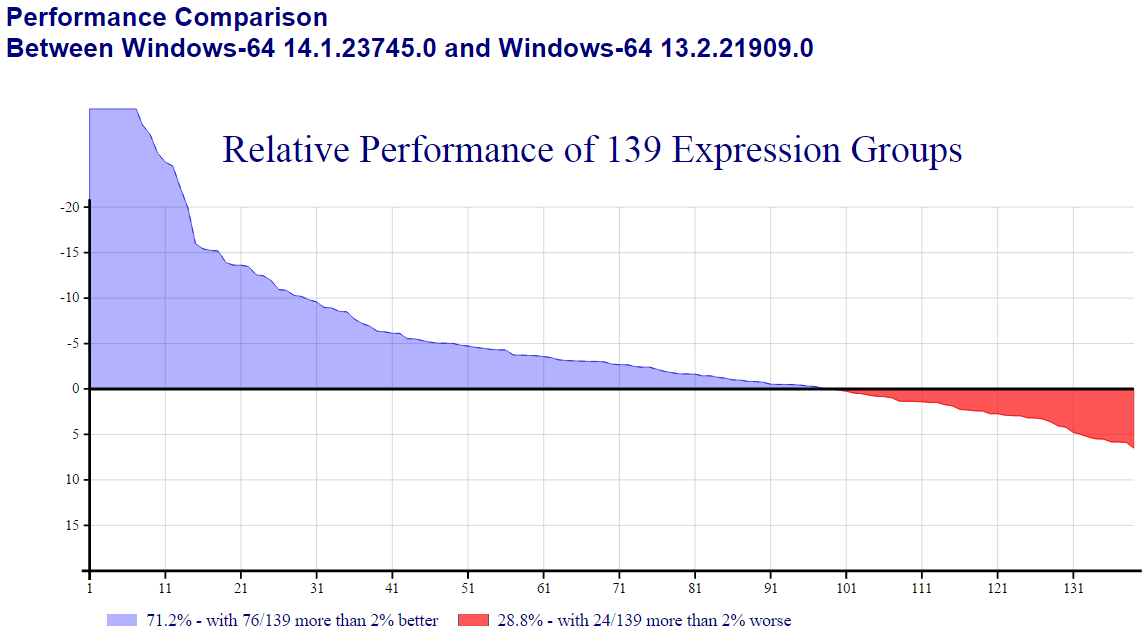 A few more core language speedups
Compiler able to handle control structures and calls to global names
Isolate enhancements
Will work with bound executables
Main worker threads un-interruptible
Filter connections on client-side certs
Waiting for user feedback
External Workspaces
V14.1 Highlights
3
V14.1 Performance
Read all about it at ...http://help.dyalog.com/14.1/Content/RelNotes14.1/Performance%20Improvements.htm
V14.1 Highlights
4
Version 14.1 “Compiler”
Experimental “compiler” released with 14.0
Compiled <1% of the code of a major application
Verson 14.1 adds support for
References to global names
Most control structures
Now compiles 59% of code in reference application
“Typical” speed-up around factor-of-2
For reference application, we hope for ~20% overall speed-up with v14.1
On top of core language enhancements
V14.1 Highlights
5
“Compiler” Road Map
“Compiler” is still in quotes because it essentially removes parsing overhead
Real optimisations still to come
Continue adding support for language features
Start adding real optimisations such as “loop fusion” and parallel execution
“Much more to come” – opening up a new frontier of opportunities for speeding things up
V14.1 Highlights
6
V14.1 Security
Conga supports use of certificates held in the Windows Certificate Store
New I-Beam overwrites “all free pockets”
Intended to be called after sensitive data has been held in un-encrypted form in the workspace
Just missed v14.1: Conga will soon be able to reject incoming connections based on:
IP address
Client-side certificate contents
V14.1 Highlights
7
V14.1 Portability
RIDE is finally “Generally Available”
Dyalog v14.1 for Apple Mac OS
Full list of supported platforms is now:
Microsoft Windows (from Windows XP)
.NET bridge requires .NET 2.0, Full Data Binding .NET v 4.5
IBM AIX (from AIX 6.1 on POWER5)
Linux (Intel: Built on RedHat 5, runs on all recent distros including Ubuntu 12.04 and openSUSE 12.3)
Linux on ARM for Raspberry Pi and similar platforms
Mac OS (OS X Yosemite)
Next probably Android
Thinking about iOS and “Windows Apps”
V14.1 Highlights
8
Remote Integrated Development Environment (RIDE)
A graphical IDE for all Dyalog platforms
Goal: Run APL Engine on any platform, develop and debug using RIDE from any [other] platform
ONLY a development environment – RIDE is NOT a replacement for ⎕WC
Use MiServer or develop services
… but see subsequent slides & demo
V14.1 Highlights
9
Introducing “RIDE2”
RIDE 2 is available with Dyalog v14.1
Delivered as a “desktop application” for Mac OS, Microsoft Windows, and Linux
RIDE 2 is the default front-end for Dyalog on Mac OS
Implemented in Javascript (Silverlight “v0.x” and WPF “v1.x” versions abandoned)

Goal for RIDE 2 is to be a replacement for the “TTY” IDE on UNIX, Linux and Mac
And also support remote debugging of services under Microsoft Windows
V14.1 Highlights
10
RIDE2 Security
Interpreter must be configured to accept RIDE connections
Filtering is possible based on Client IP address or Certificates
Alternatively, Interpreter can be told to connect to a RIDE running on a specific client machine
Don’t call us, we’ll call you
Currently, RIDE does not launch remote / server-side processes
A “Process Manager” will add the capability to launch and monitor server-side processes
V14.1 Highlights
11
RIDE 2 – Road Map
Dyalog version 15.0 aims to add support for running RIDE in a browser on “any” platform
Interpreter will serve up the HTML5/JS directly
We will gradually add support for missing IDE features such as workspace explorer
Eventually, RIDE will completely replace the current Windows IDE (but this will take YEARS)
Open Protocol: The protocol will be refactored for v15.0 and then documented for public consumption
Encourage 3rd parties to build alternative IDE’s, plugins for EMACS and Eclipse, Visual Studio, etc
Dyalog Process Manager for monitoring etc
V14.1 Highlights
12
RIDE 2 and User Interfaces
RIDE is NOT a mechanism for delivering user interfaces
HOWEVER
RIDE and/or the APL Engine will embed HTML5/JS rendering engines so that Engine+RIDE becomes a complete platform for cross-platform app deployment
Experimental (3500⌶) to render “static” HTML in v20
V14.1 Highlights
13
Dyalog 14.1 for Mac OS
Complete 64-bit Unicode Dyalog engine
100% compatible and inter-operable with other Dyalog variants
Includes SALT, CONGA, SAWS, MiServer, RConnect, (SQAPL to come soon) 
Development environment is RIDE 2.0.
NB! No emulation of ⎕WC GUI.
Use MiServer or write [web] services.
V14.1 Highlights
14
Demo 1 (Mac)
RIDE 2.0 and Dyalog for Mac OS
Including HTML Viewer
Key Operator
Experimental JSON Parser / Generator
V14.1 Highlights
15
Admin-Free Microsoft Windows Installer(!)
Installation no longer requires font installation or any access to protected parts of a Windows machine
Option to register COM objects in HKEY_CURRENT_USER
V14.1 Highlights
16
V14.1 UI Features
Support for “High DPI” screens
See JD presentation from Dyalog’14
New ⎕WC Events to handle Windows Gestures
Direct data-binding of matrices
New :Disposable control structure to ensure .NET-bound resources are released
Experimental JSON parser & generator
And also: MiServer 3.0
V14.1 Highlights
17
:Disposable
ShowJPG;win;⎕USING;picbox;f1
⍝ Show how to display a JPG in a Dyalog Form
 
⎕USING←',system.drawing.dll' ',System.Windows.Forms.dll'
 
f1←⎕NEW'Form'(('Caption' 'JPG Display')('Coord' 'Pixel'))
picbox←f1.⎕NEW'NetControl'(('ClassName'          'System.Windows.Forms.PictureBox')('Posn'(0 0)))
picbox.Image←⎕NEW System.Drawing.Bitmap(⊂'dyalogicon.jpg')
:Disposable picbox.Image
     f1.Size←picbox.Size←picbox.Image.Size.(Height Width)
     ⎕DQ'f1'
:EndDisposable
ShowJPG;win;⎕USING;picbox;f1
⍝ Show how to display a JPG in a Dyalog Form
 
⎕USING←',system.drawing.dll' ',System.Windows.Forms.dll'
 
f1←⎕NEW'Form'(('Caption' 'JPG Display')('Coord' 'Pixel'))
picbox←f1.⎕NEW'NetControl'(('ClassName'          'System.Windows.Forms.PictureBox')('Posn'(0 0)))
picbox.Image←⎕NEW System.Drawing.Bitmap(⊂'dyalogicon.jpg')
f1.Size←picbox.Size←picbox.Image.Size.(Height Width)
⎕DQ'f1'
V14.1 Highlights
18
Demo 2 (Windows)
Data Binding
Compiler

[External Workspaces tomorrow]
V14.1 Highlights
19
V14.1 – “Misc”
Use variant (⍠) with ⎕FCOPY and ⎕FCREATE to set attributes of new file
Artificial “New” method is no longer added for Mcrosoft.NET objects (use ⎕NEW)
Align comments in Scripts
View ⍺ and ⍵ when tracing dfns
Specify whether tracer will skip blank lines and comments
Enhancements to Event Viewer
V14.1 Highlights
20
Version 14.1 Availability
Alpha / Beta testing since March
General Availability in 1st half of May
V14.1 Highlights
21
Question Time
(Morten hopes there will be time for questions when we get here )
V14.1 Highlights